Internet
MOSA IPPBX的優勢
雲端企業通訊錄自動同步服務
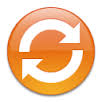 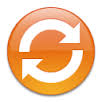 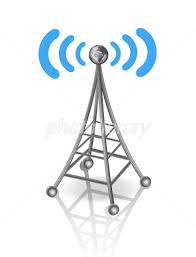 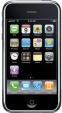 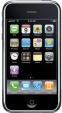 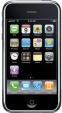 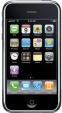 iOS 手機
Android 手機